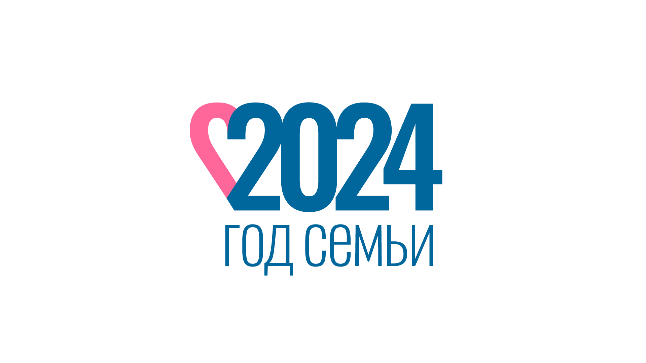 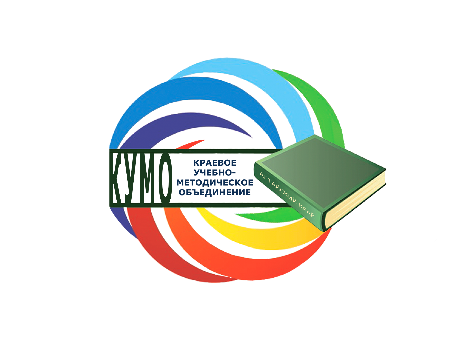 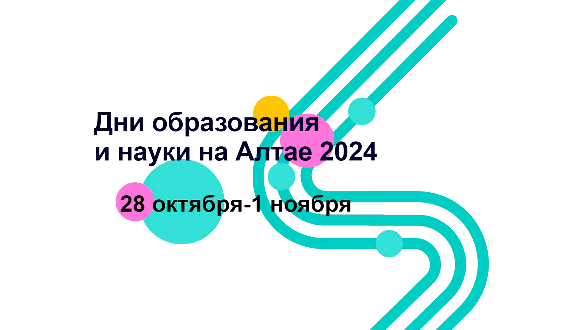 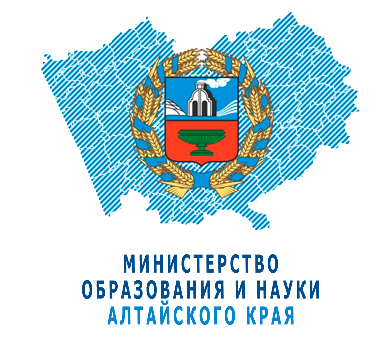 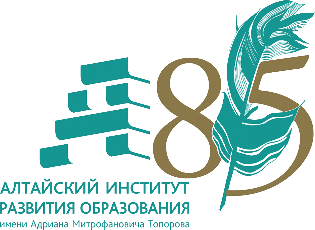 Чтим традиции, 
внедряем инновации
Из опыта работы: изучение творчества поэтов и писателей родного края. Лутовинова Татьяна  Ивановна, учитель русского языка и литературы, руководитель литературного объединения  «Нити творчества» Детско-юношеского центра Советского района Алтайского края
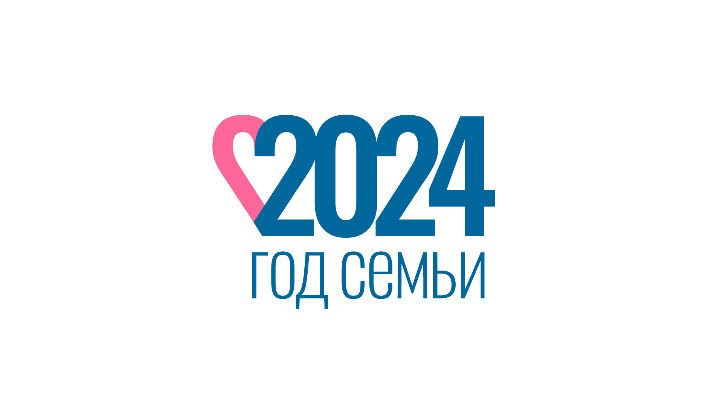 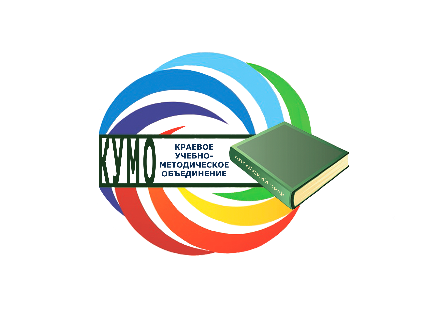 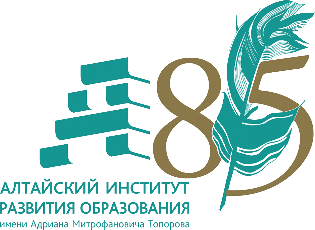 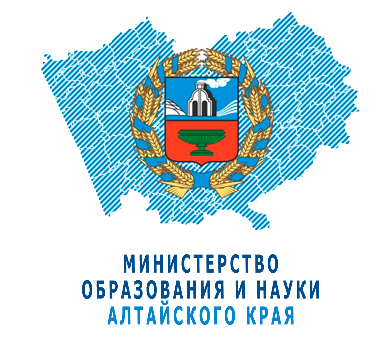 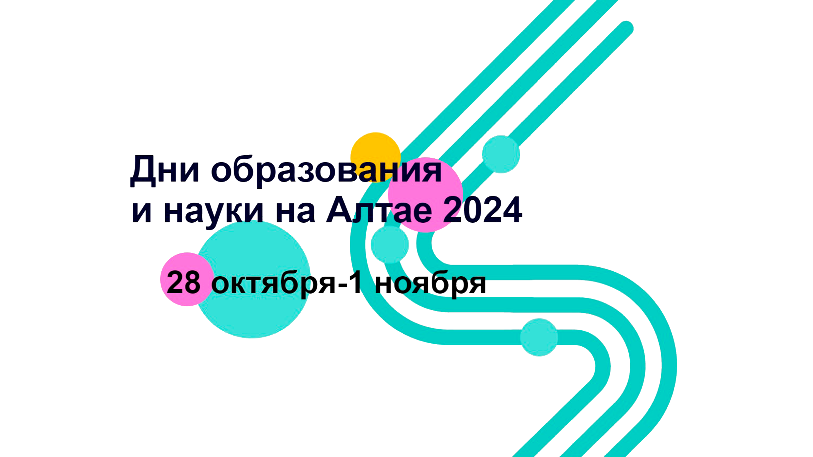 «Без знания литературы родного края нельзя сохранить традиции, воспитывать любовь к Родине, чувство ответственности за судьбу родного края».
Т.И. Розбенда
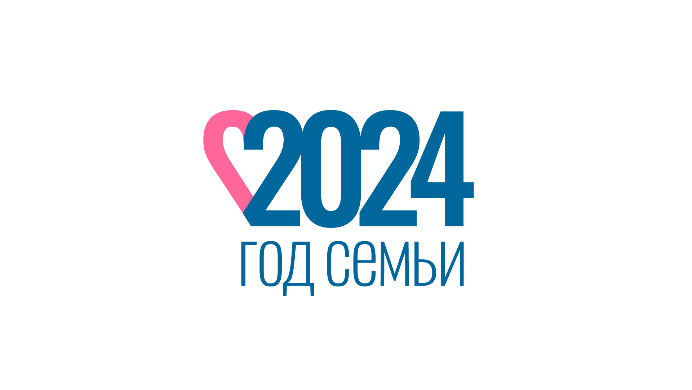 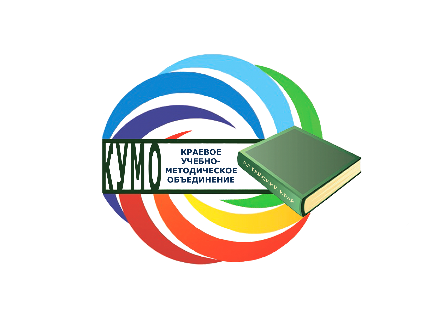 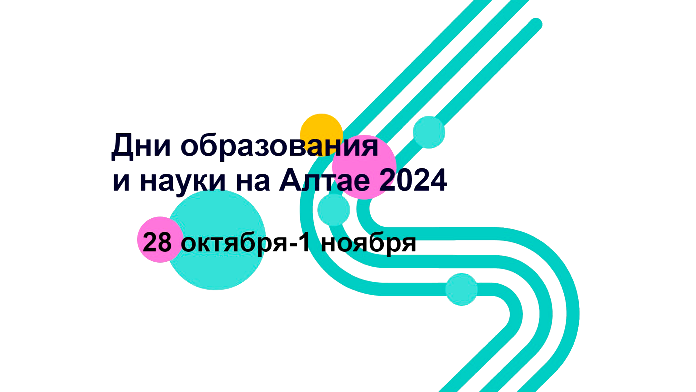 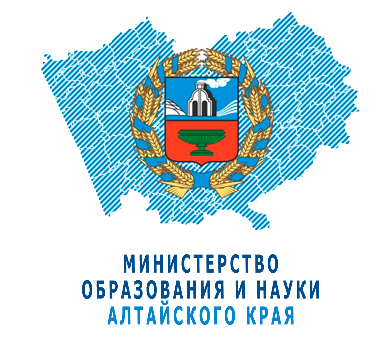 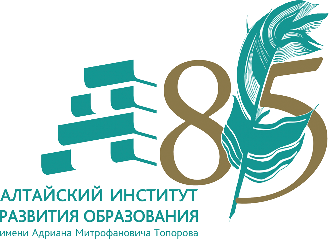 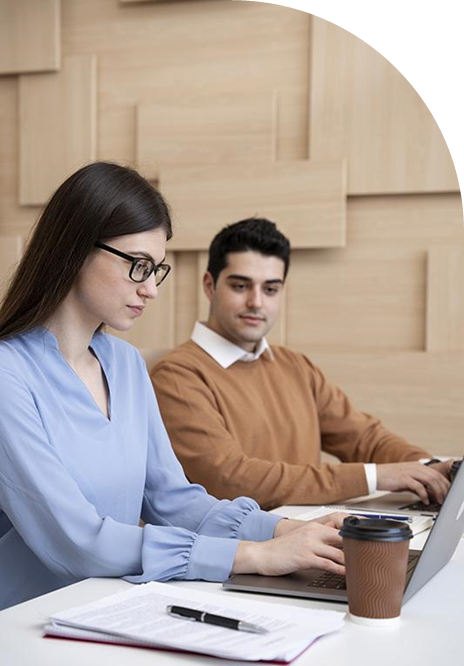 « Я люблю Алтай…Люблю людей, здесь живущих…»                       Эдуард Прутковский
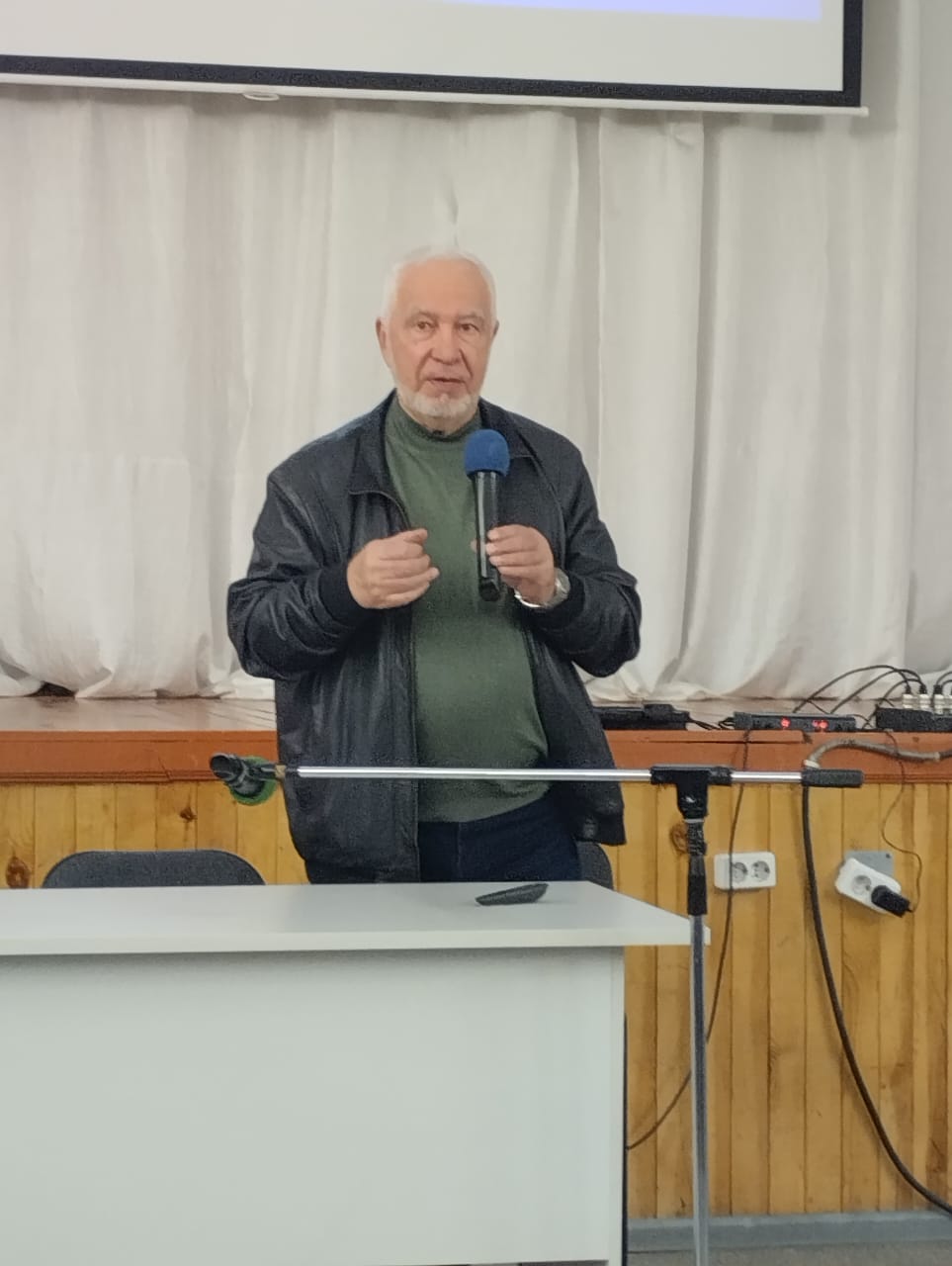 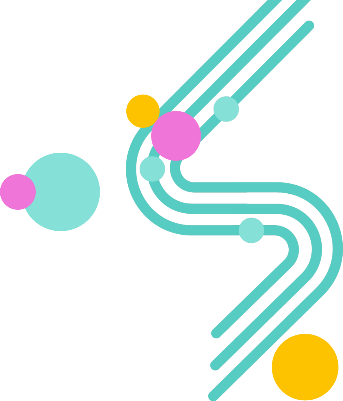 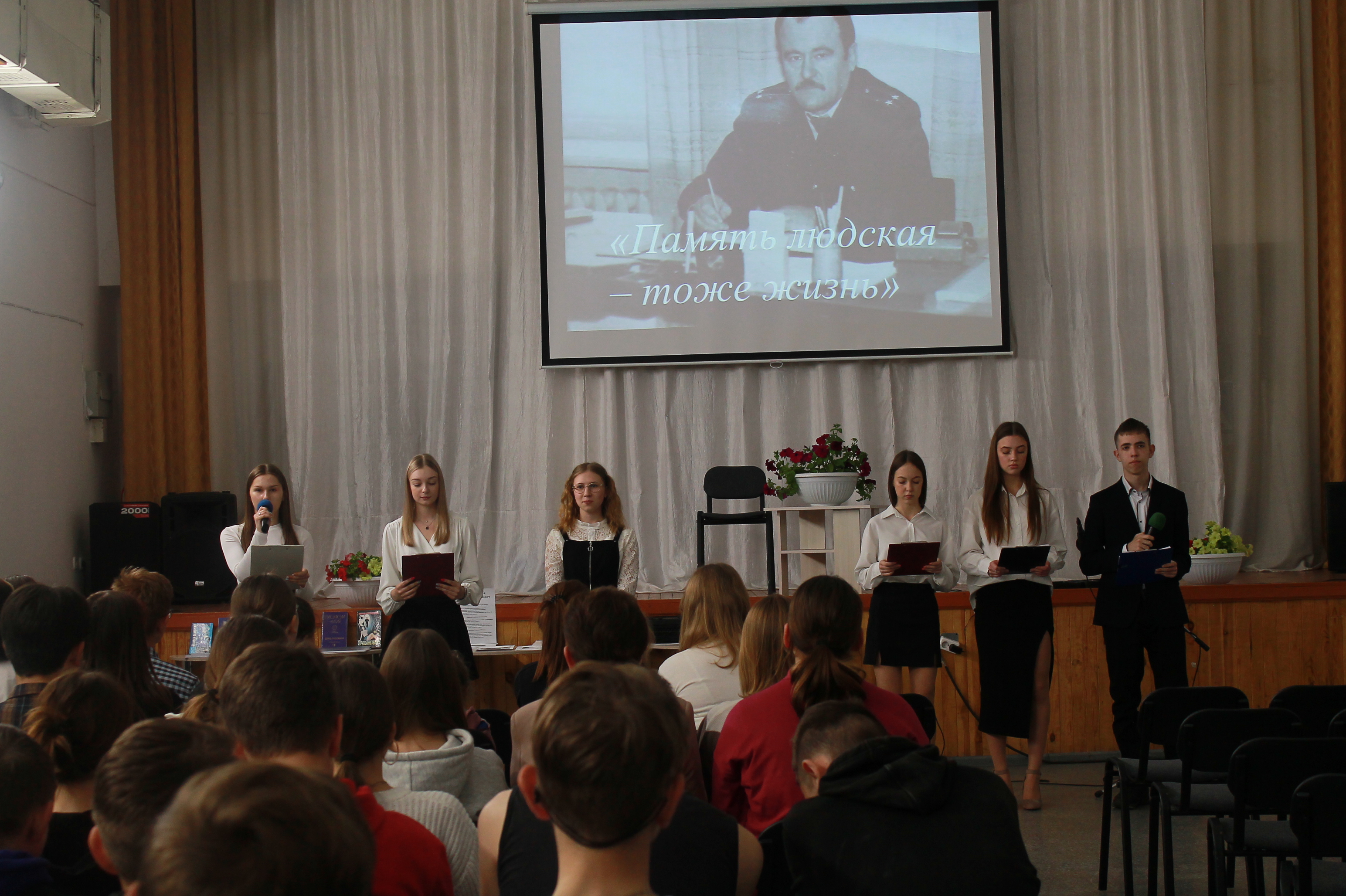 Текст слайда
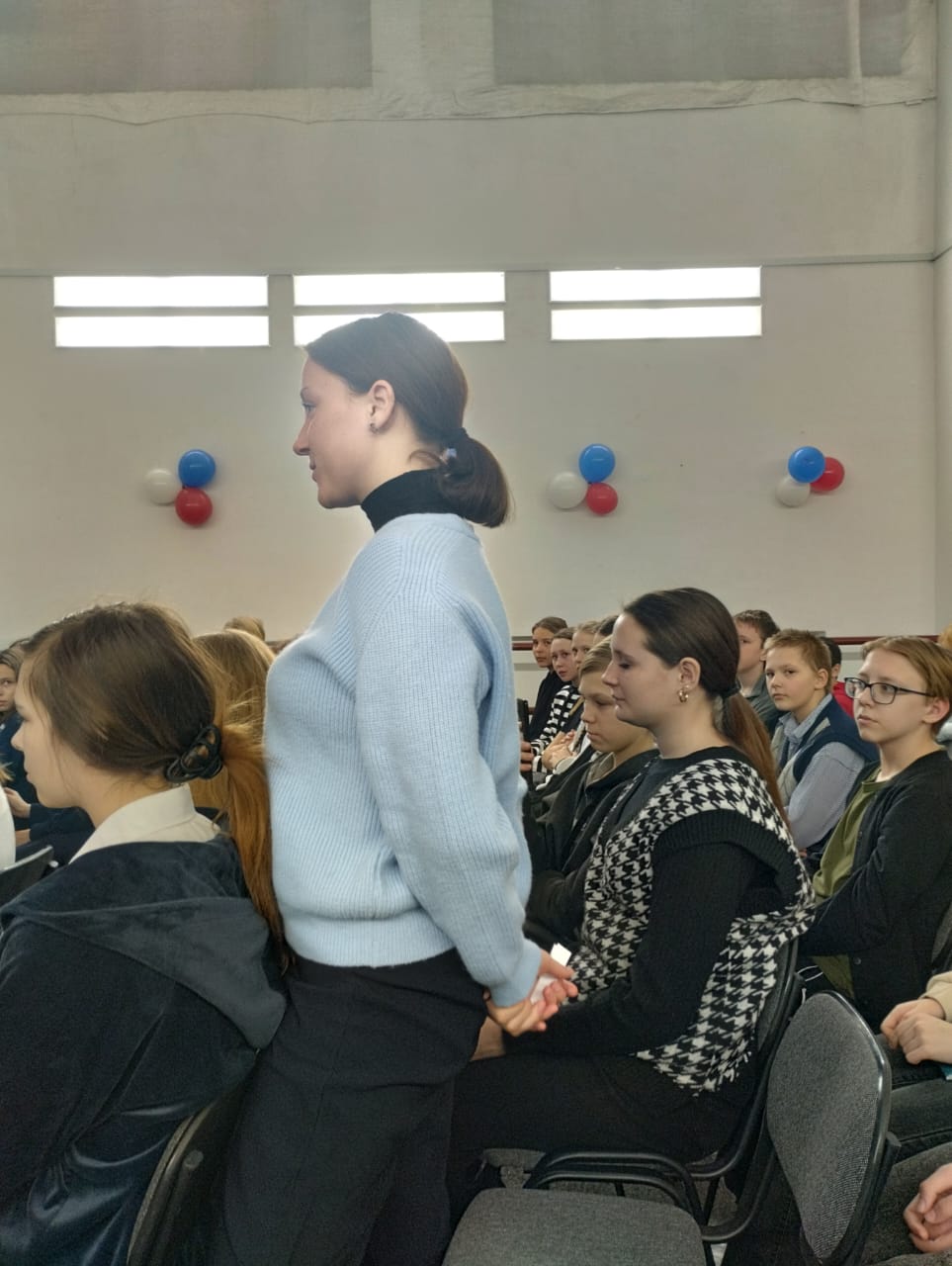 Вечер памяти Э.Э. Прутковского
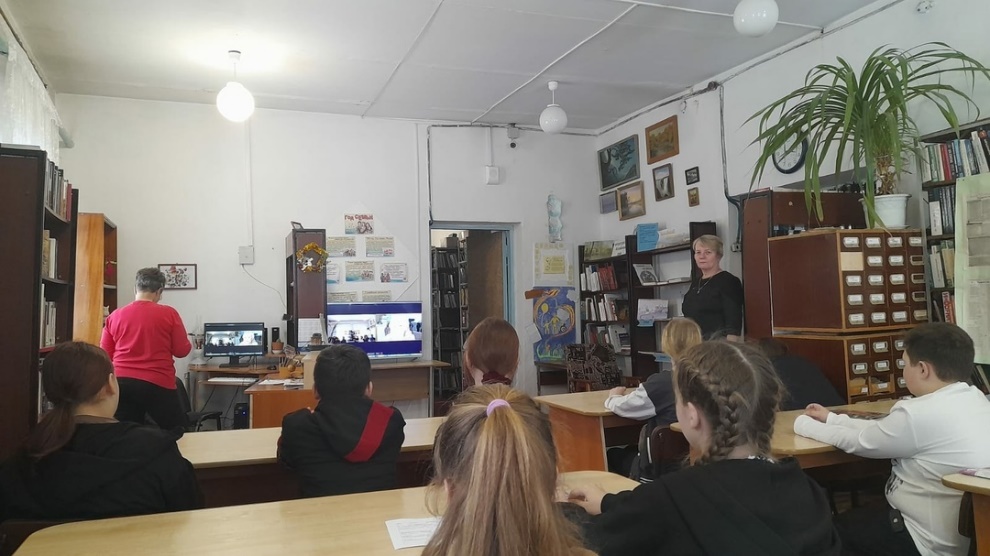 Встреча с 
Кузнецовым В.С.
Телемост с Нифонтовой Ю.А.
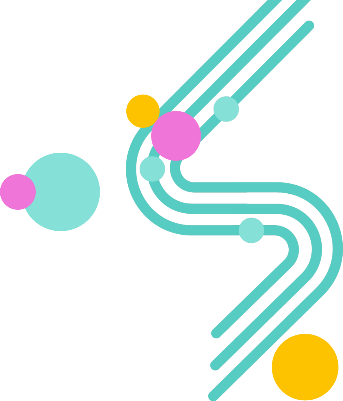 Будни литературного музея
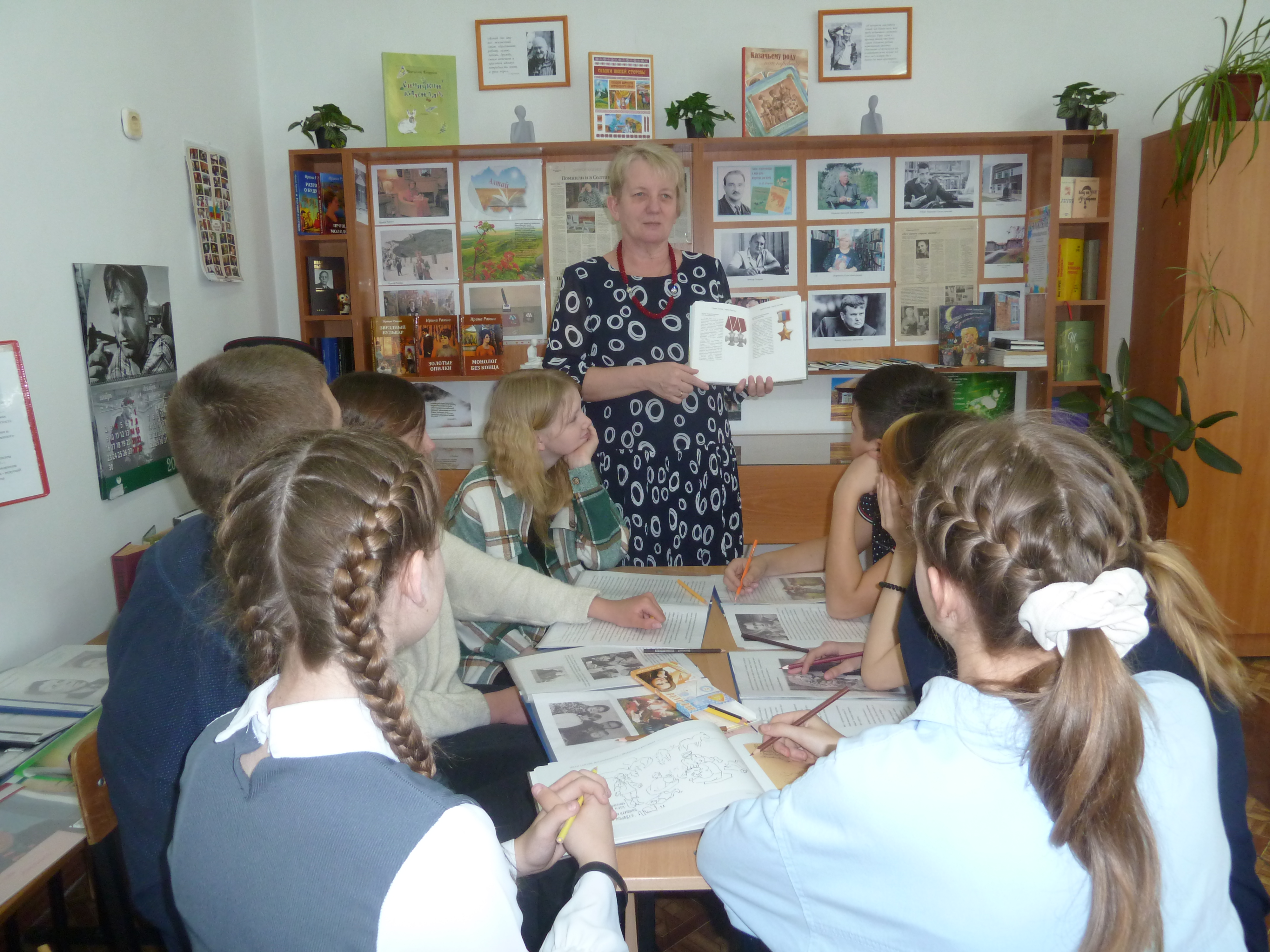 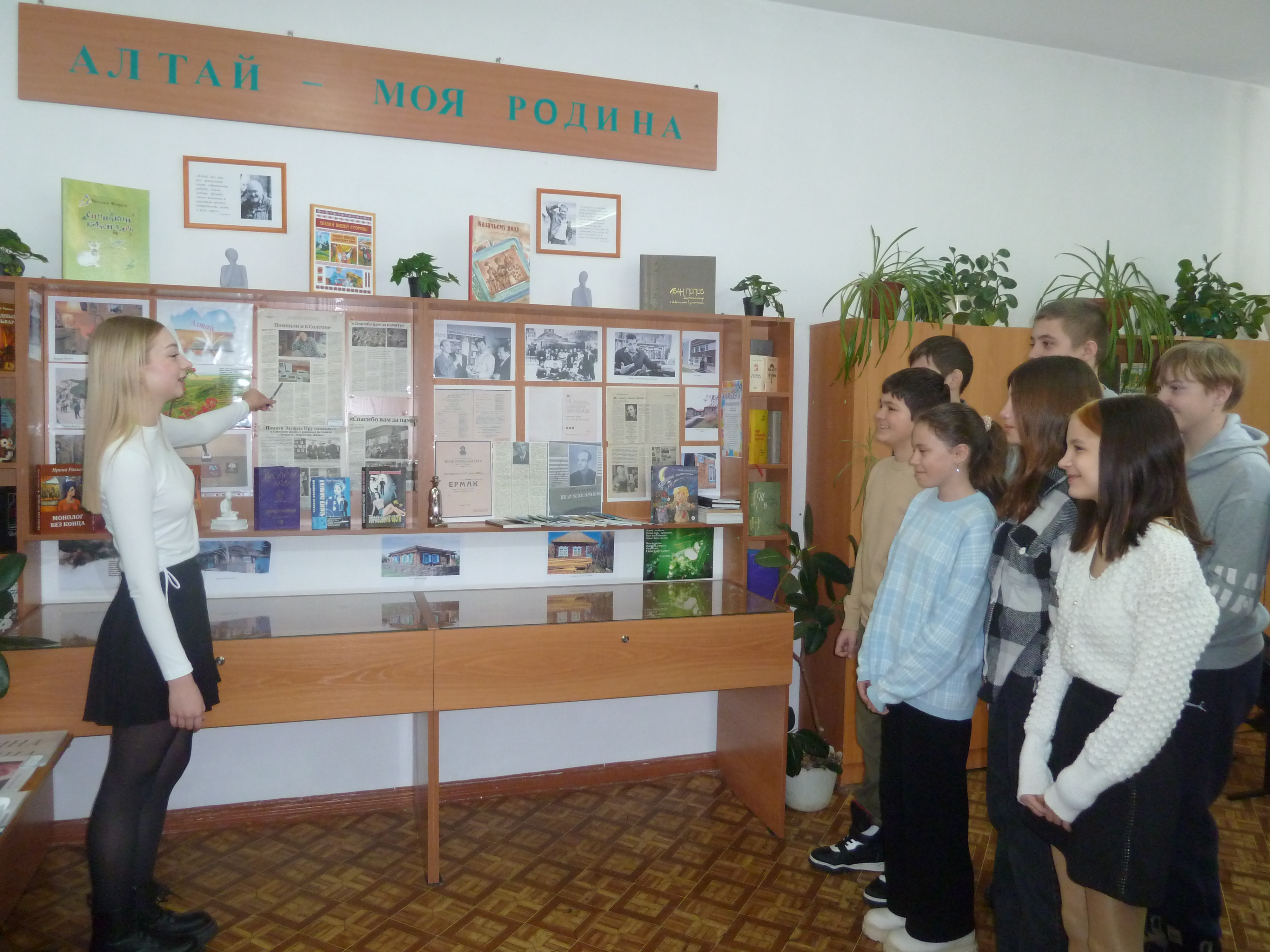 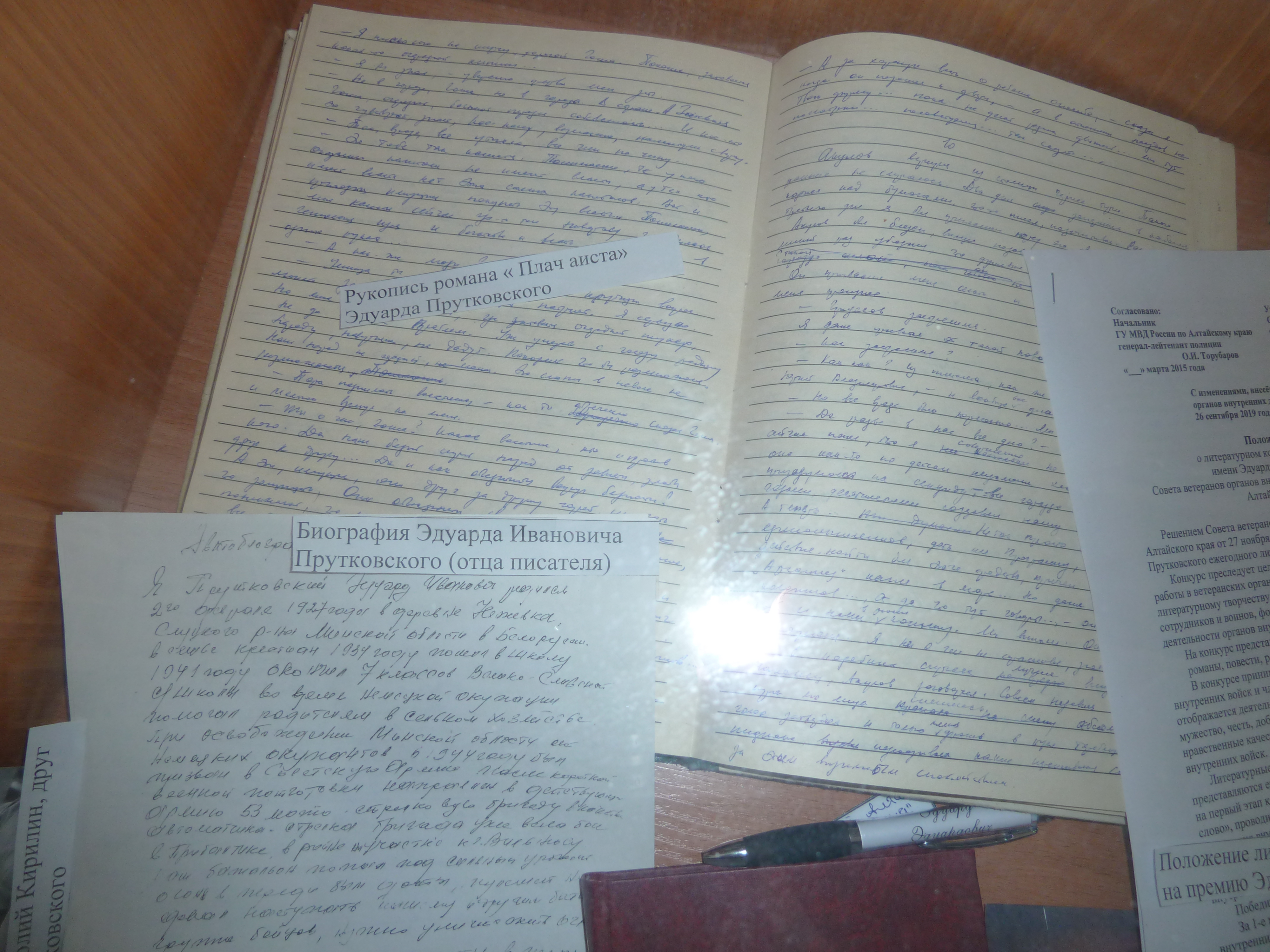 Текст слайда
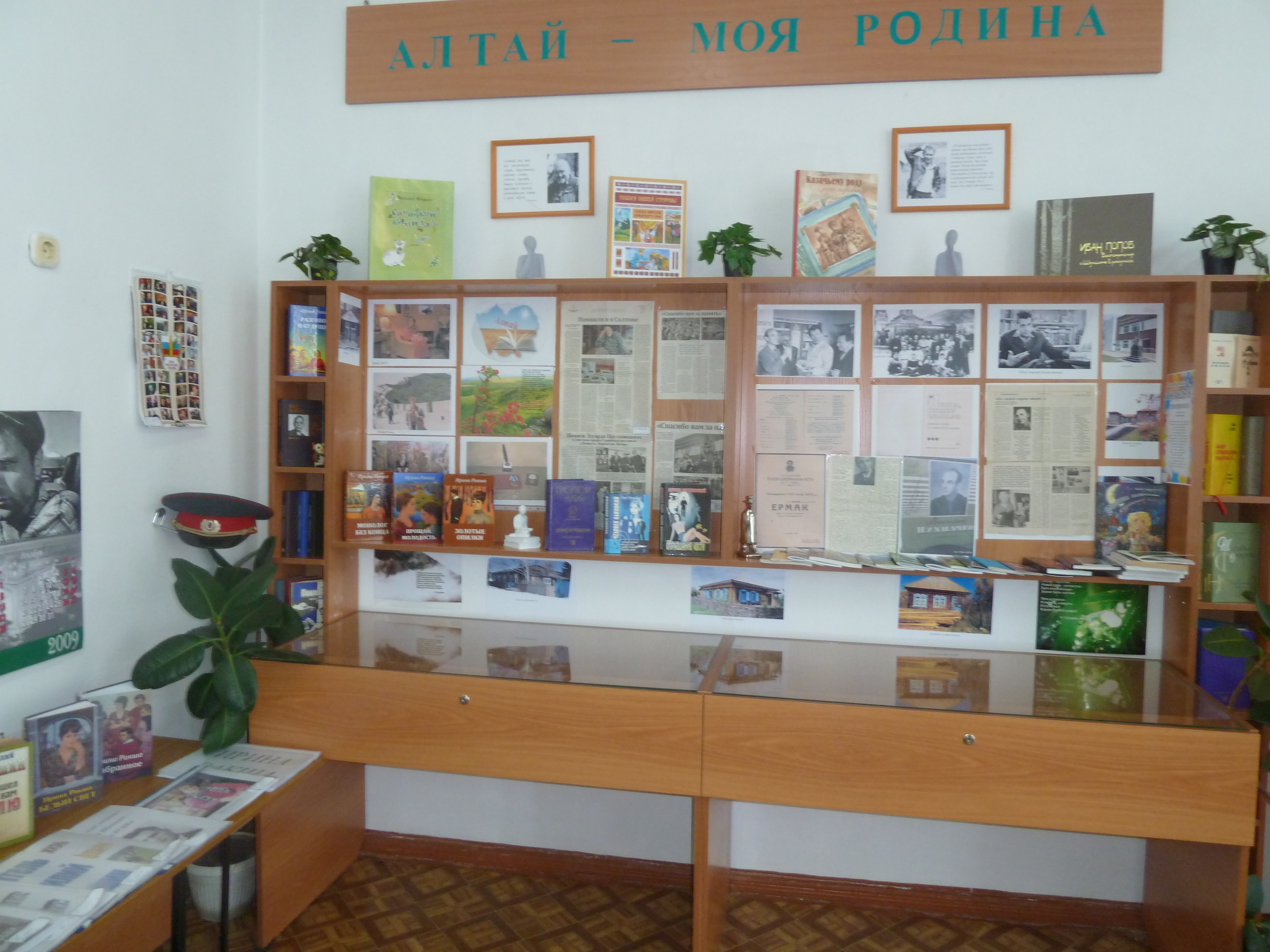 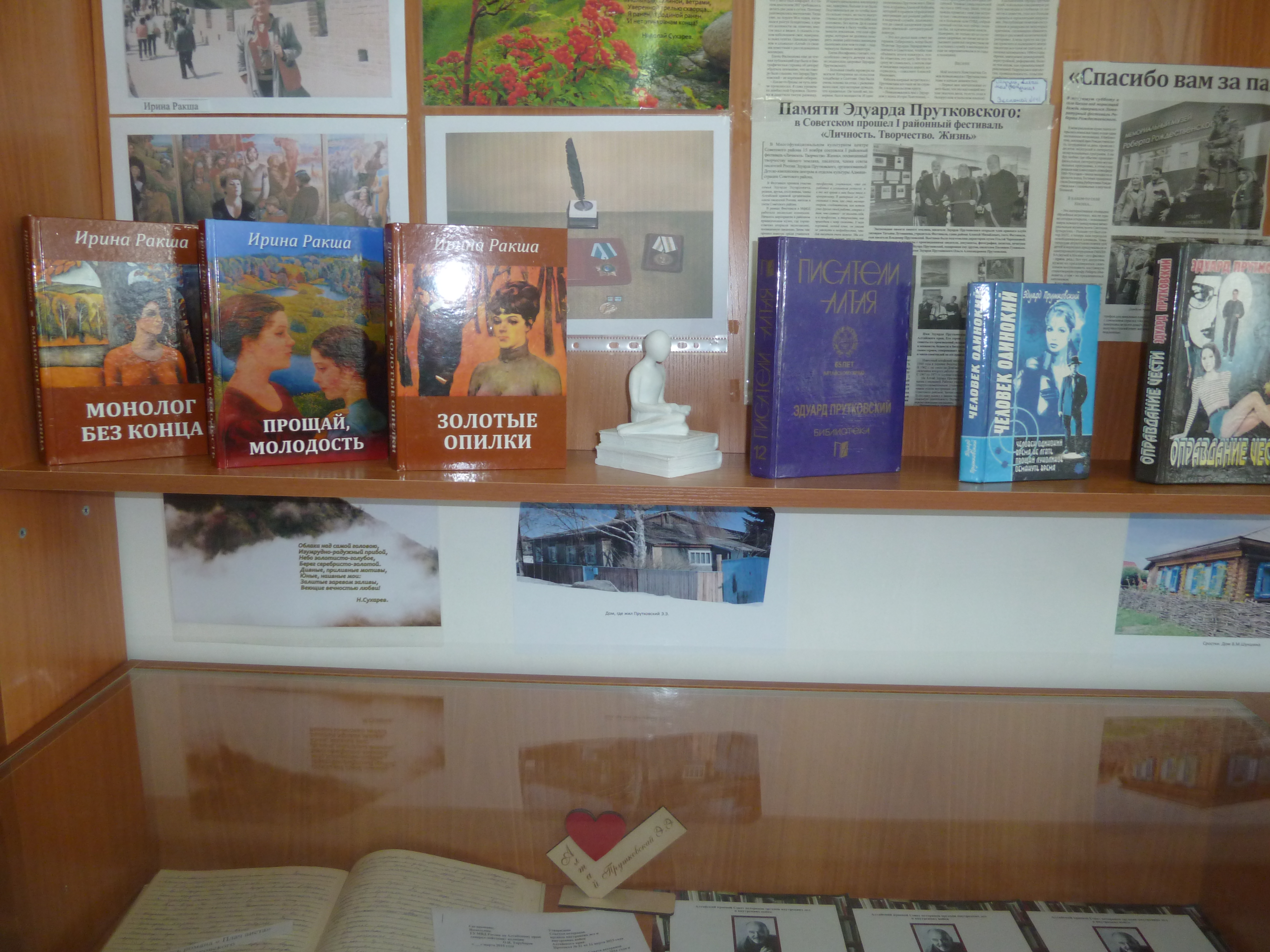 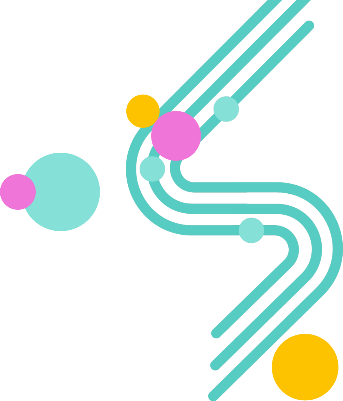 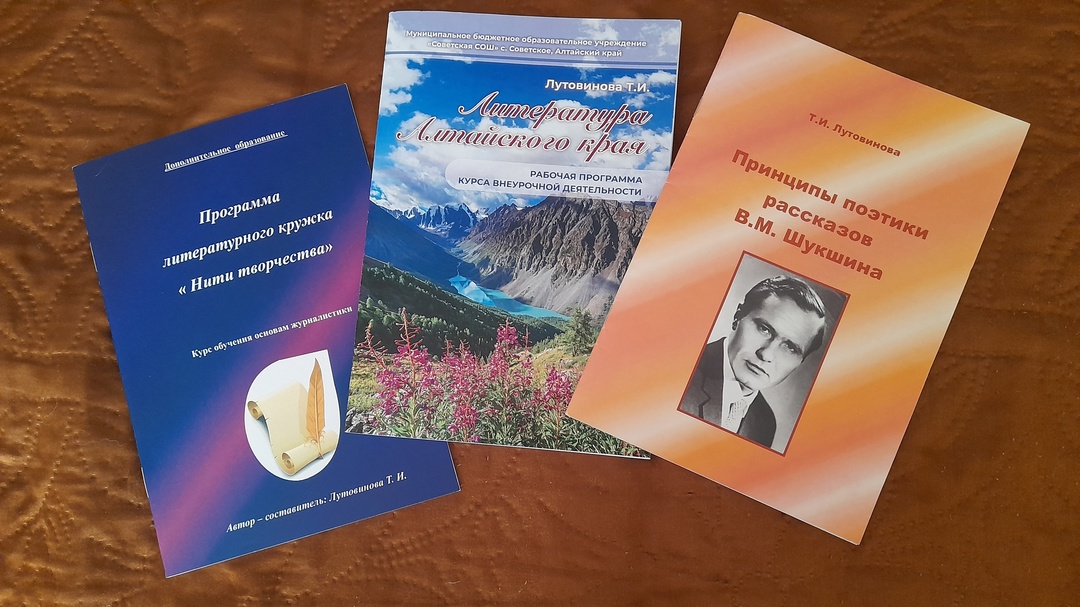 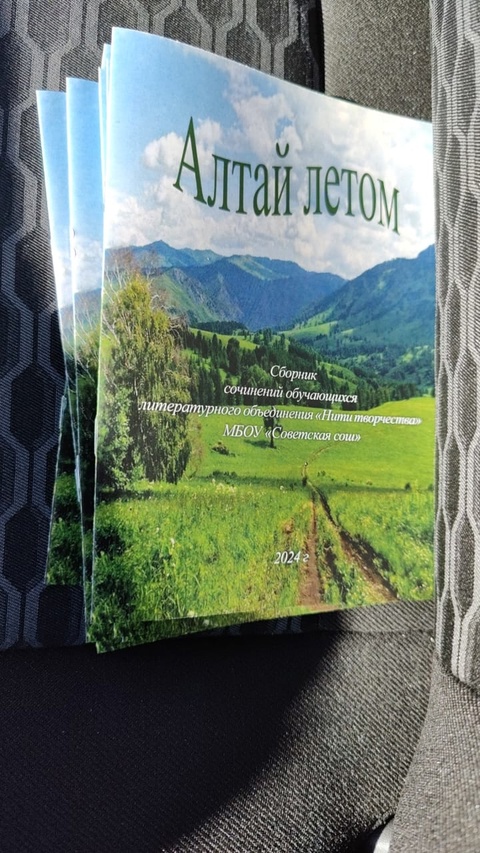 Текст слайда
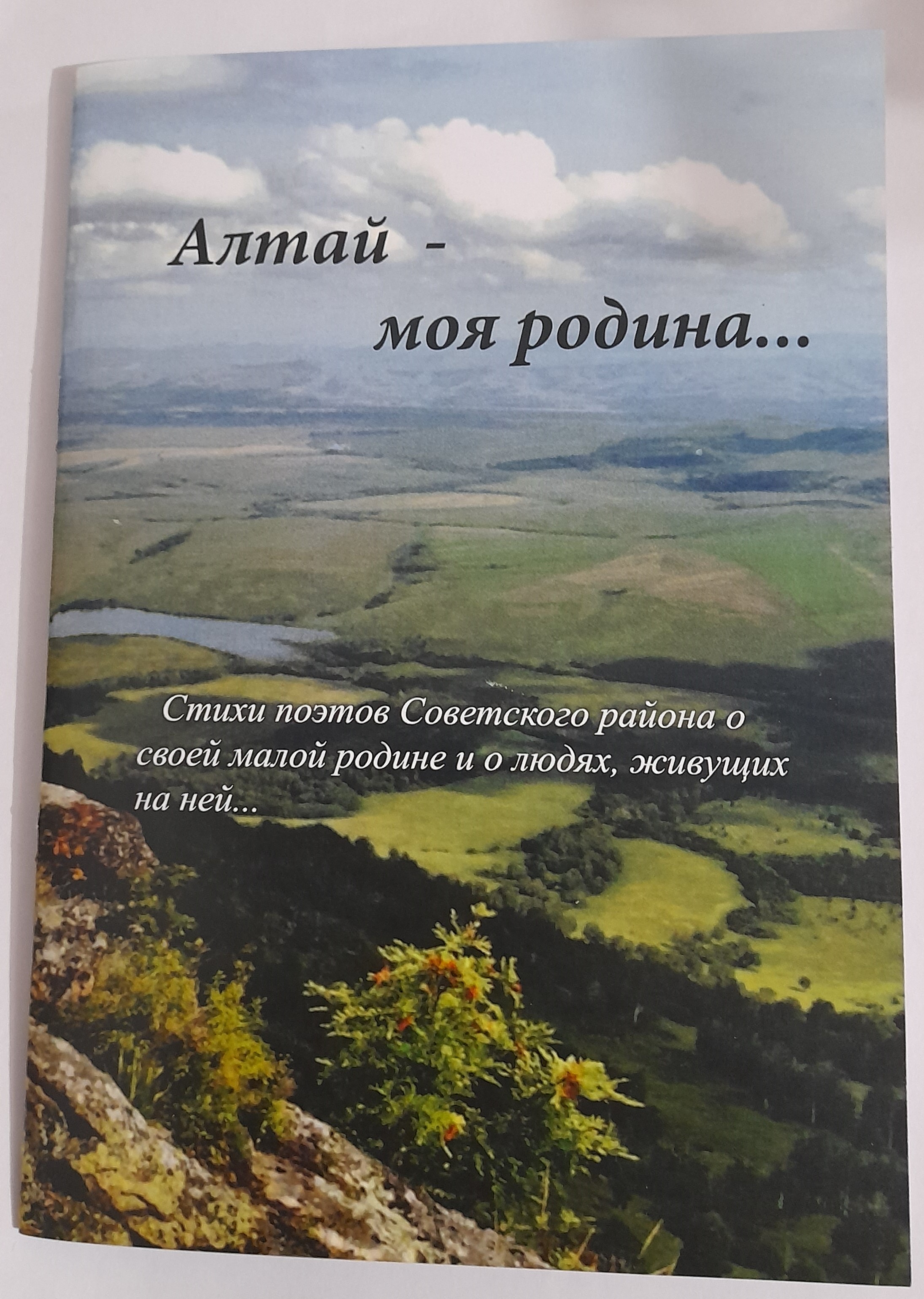 Наши издания
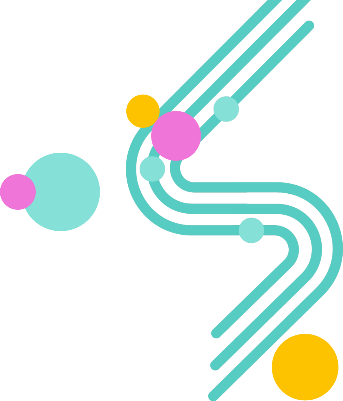 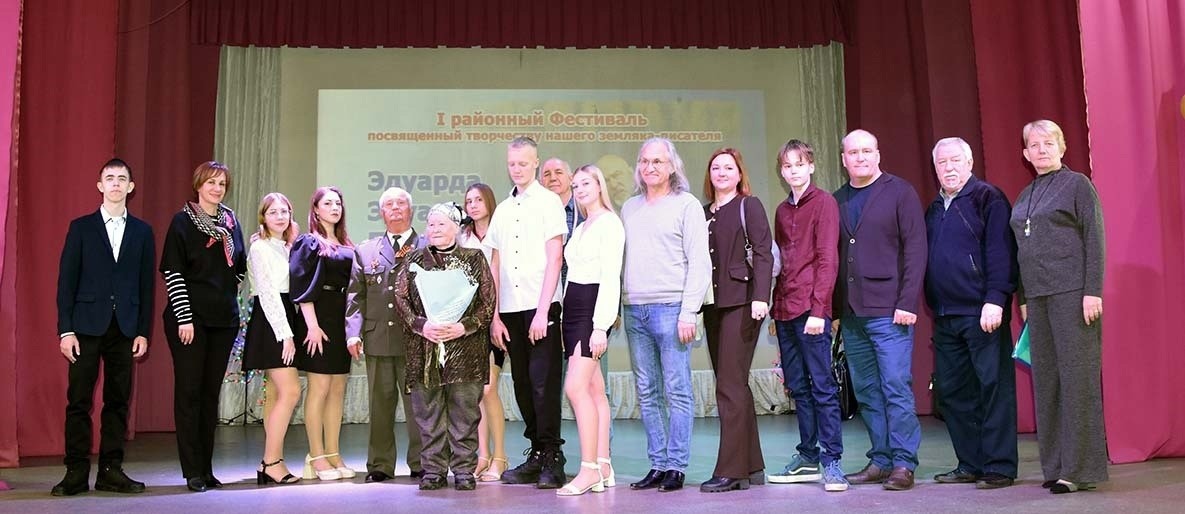 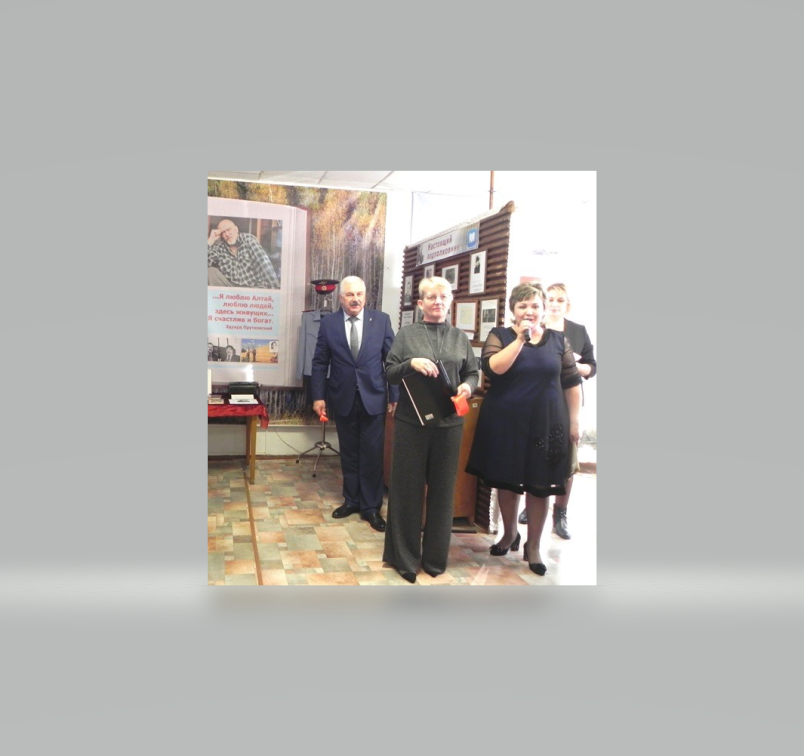 Текст слайда
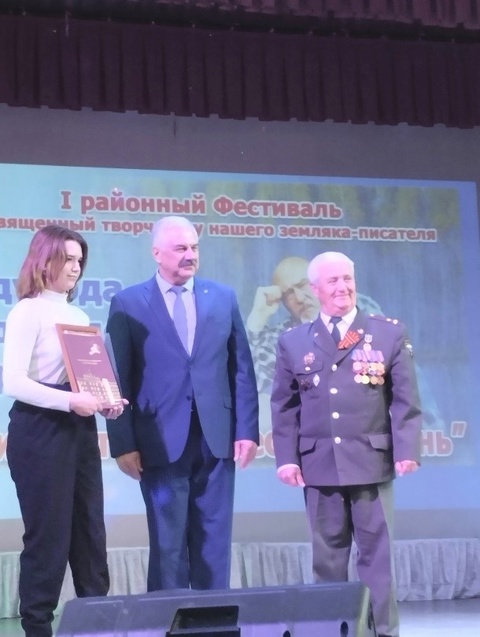 Фестиваль памяти писателя 
Эдуарда Эдуардовича Прутковского
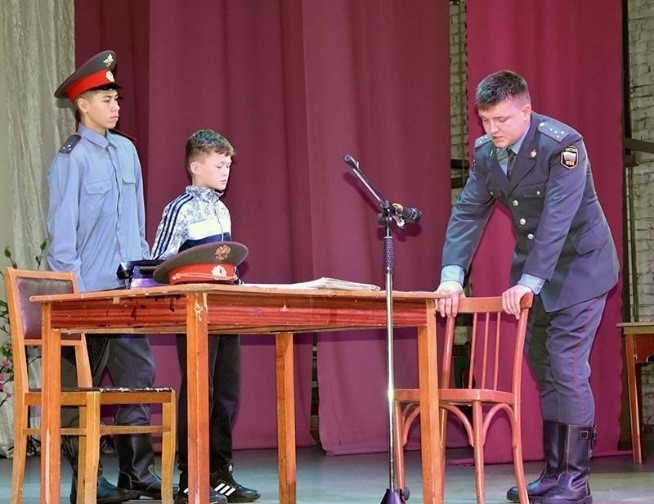 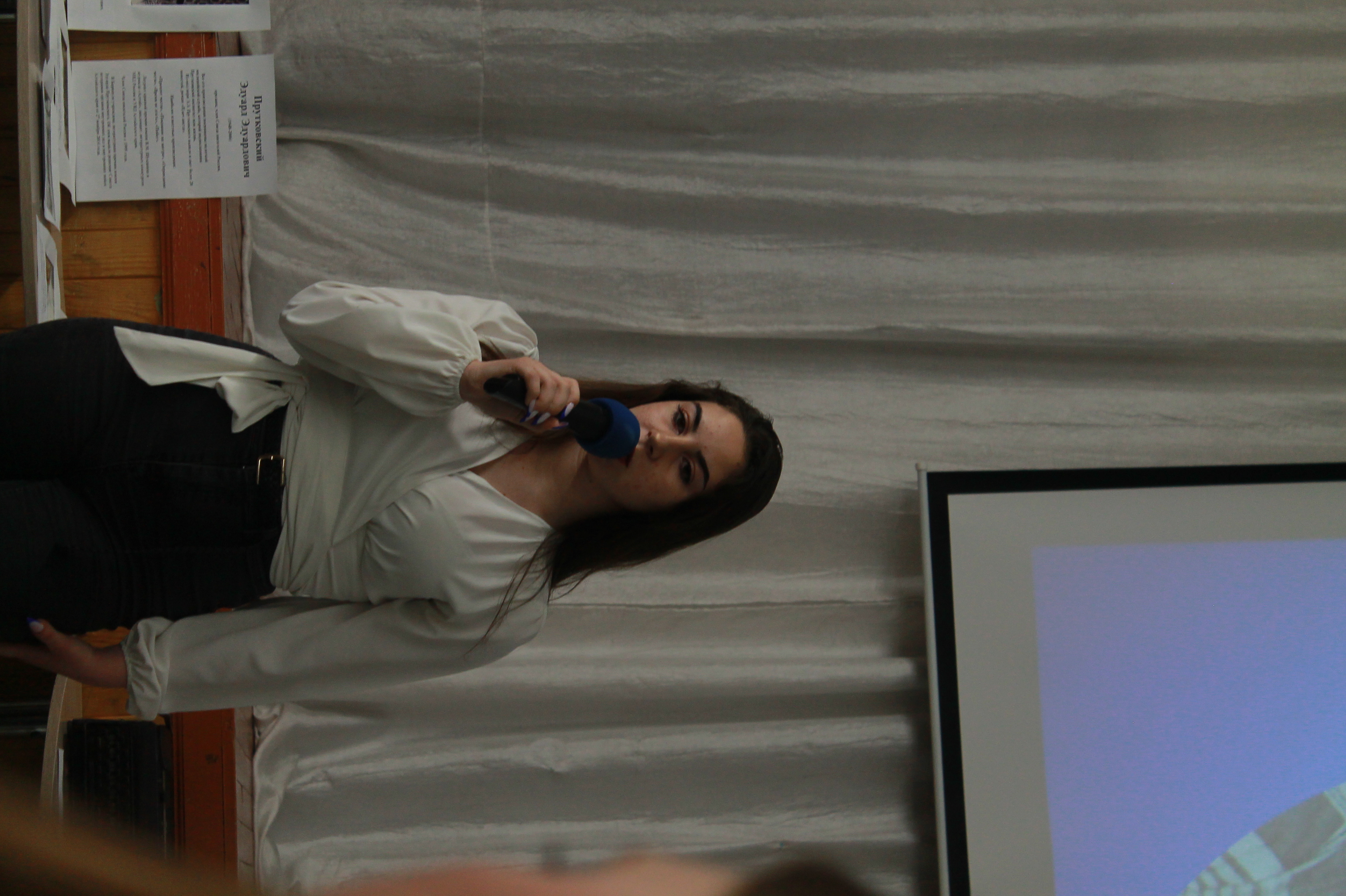 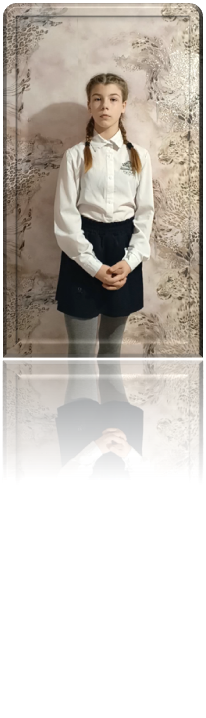 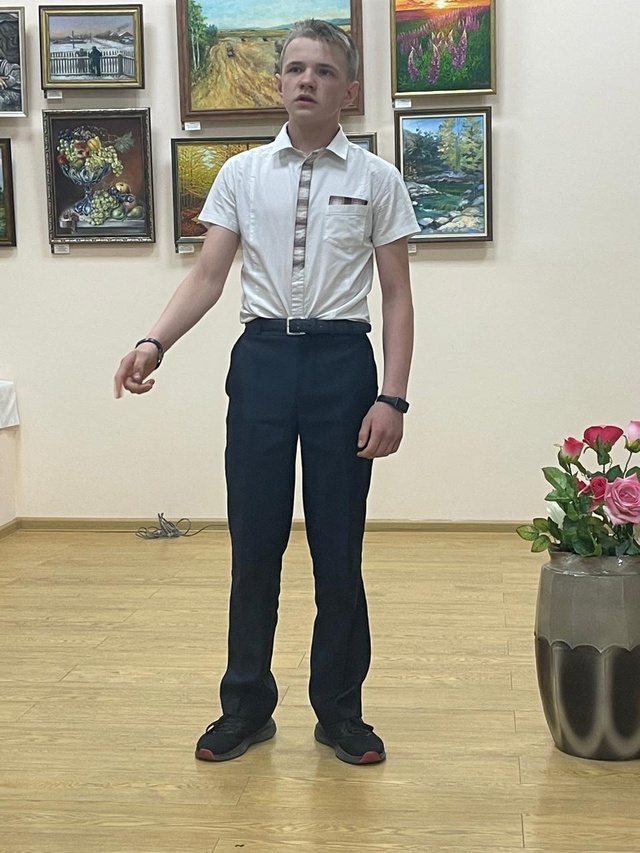 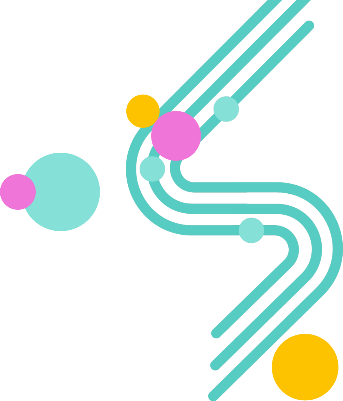 Выступление обучающихся литературного объединения
 «Нити творчества» 
на различных площадках
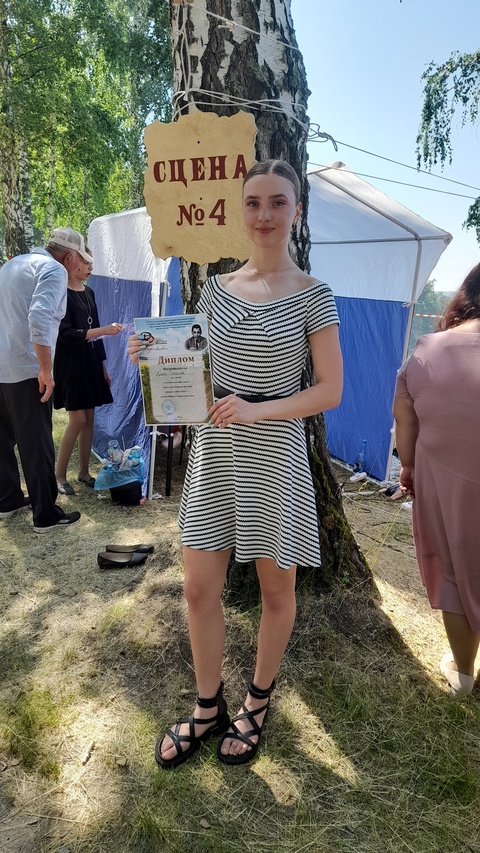 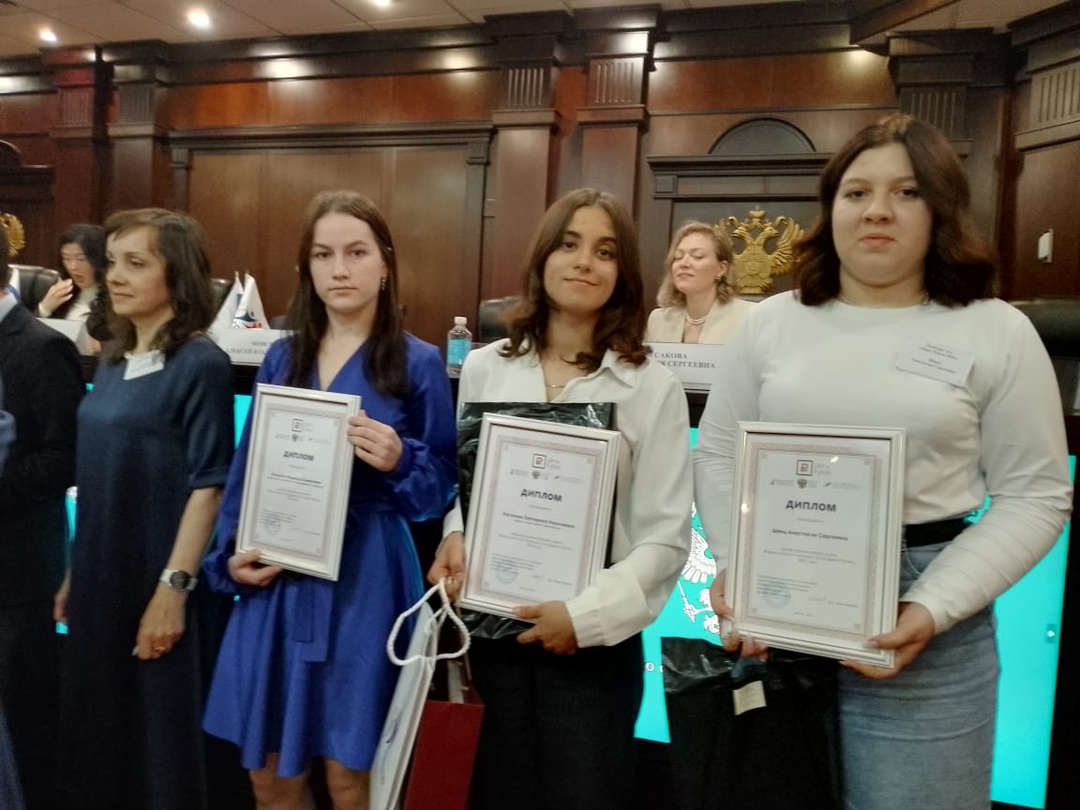 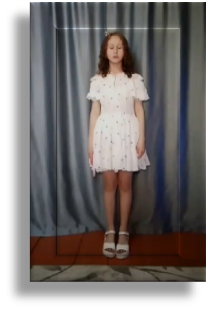 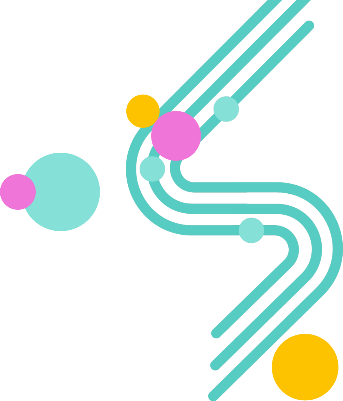 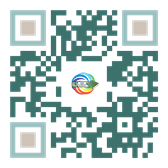 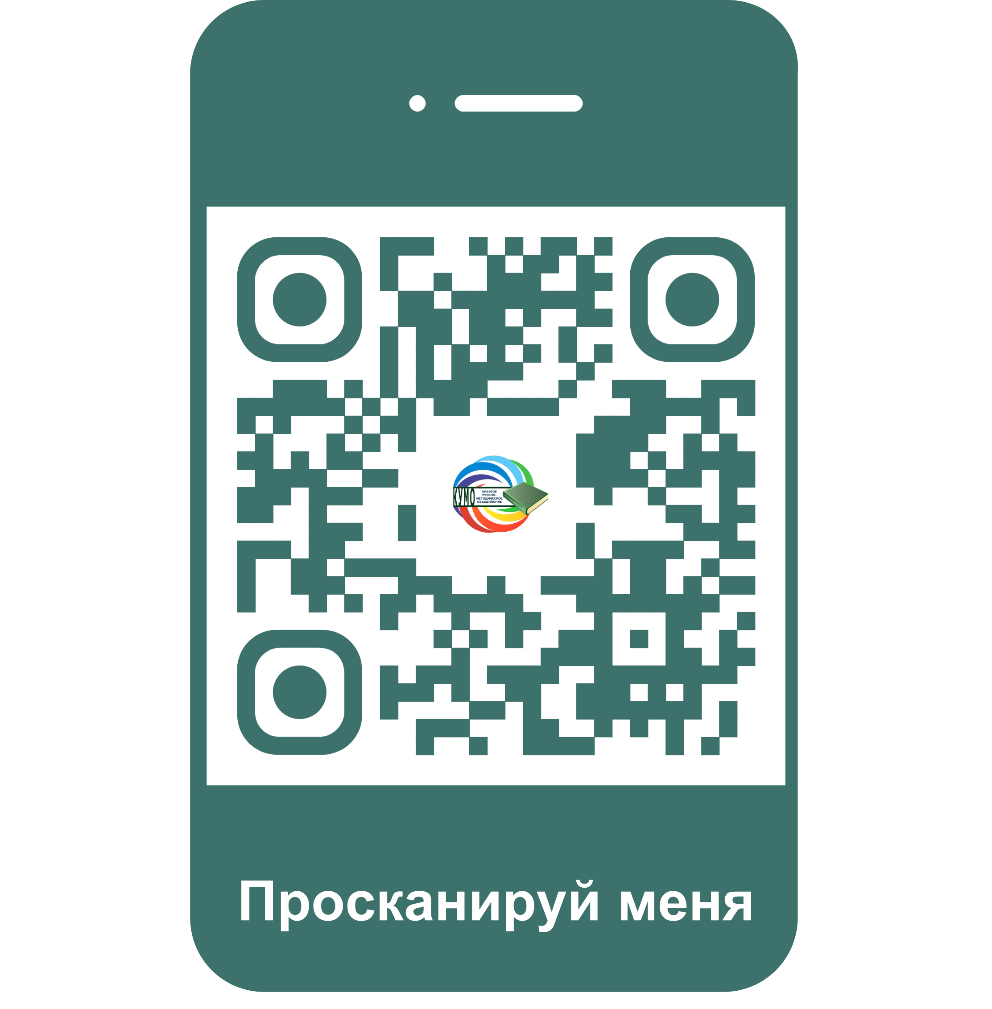 Спасибо
Остались вопросы?
Телефон 89039924955
Контакты
frau.lutowinova2011@yandex.ru